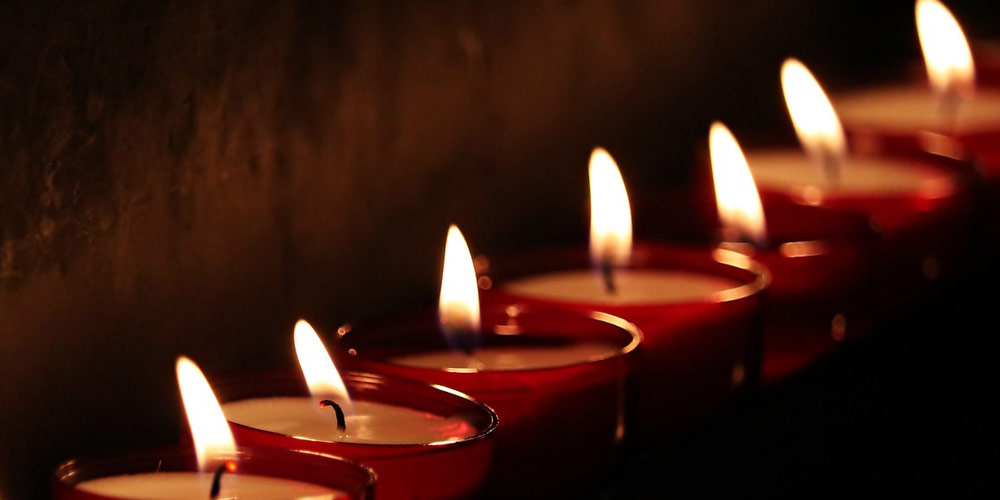 The Seven-FoldSpirit of God
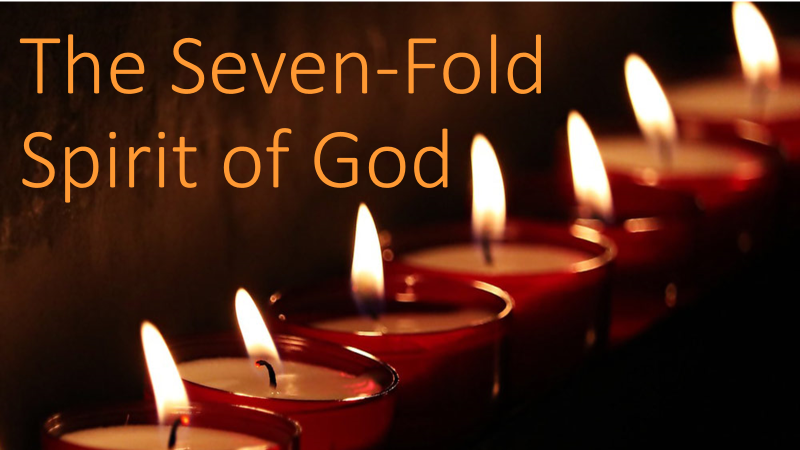 The Response of the SONS
Embrace the Invitation
Embrace the Terms of Adoption
Embrace the Call into His Presence
Embrace the Call to the Cross
REVIEW
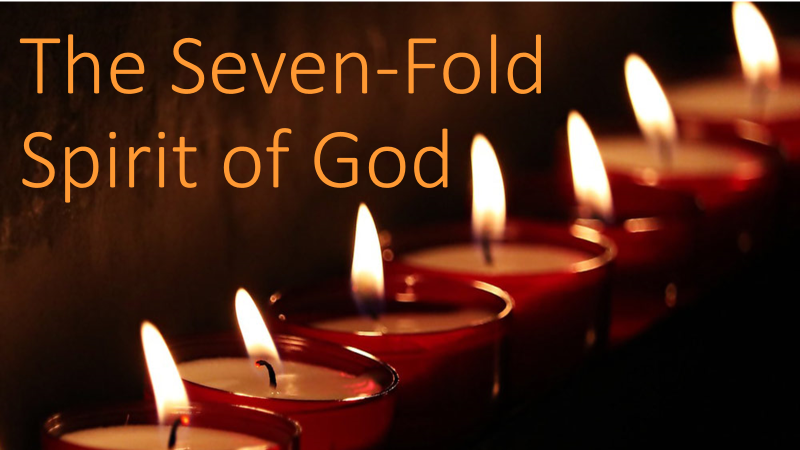 The Revelation of JESUS
Western Church tradition and theological thought has trapped us outside of a category
INTRODUCTION
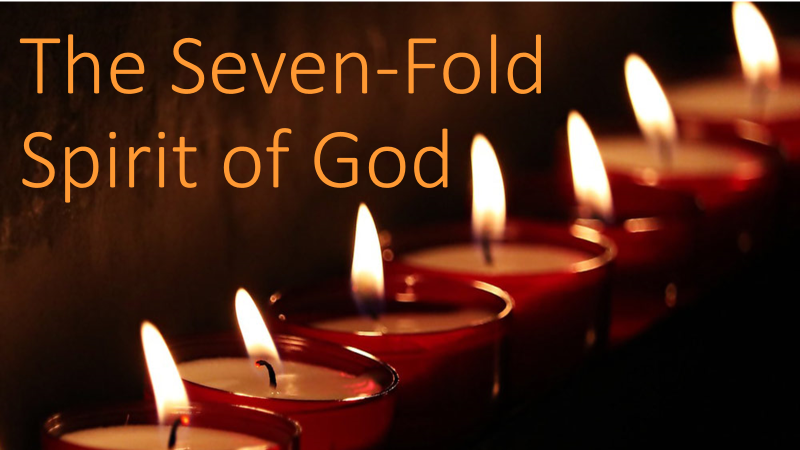 The Revelation of JESUS
There is a small percentage of people who enjoy the Book of Revelation – most people fear it!
INTRODUCTION
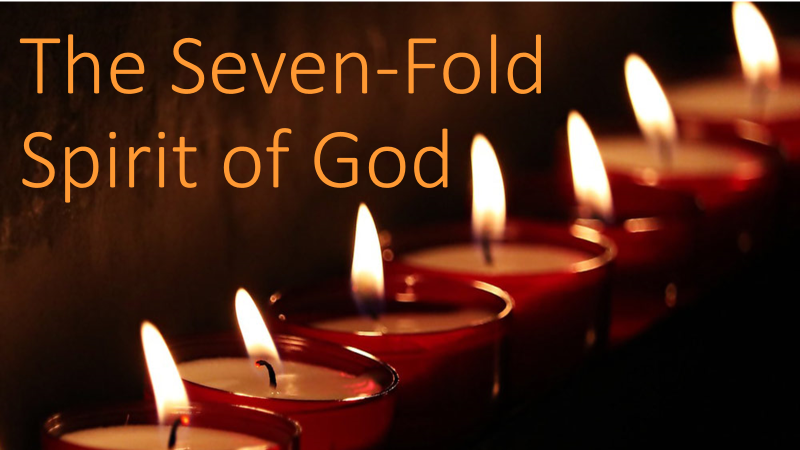 The same disciple referred to as “the beloved disciple” was released to write down this revelation of the end of the world.
The Revelation of JESUS
INTRODUCTION
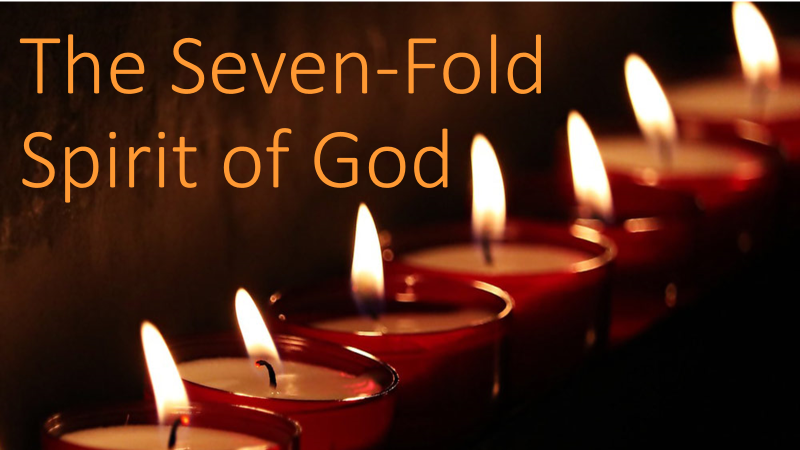 The same one who captured these words, “For God so loved…” also captured these words “not found in the Lamb’s book of life was cast in the lake of fire.”
The Revelation of JESUS
INTRODUCTION
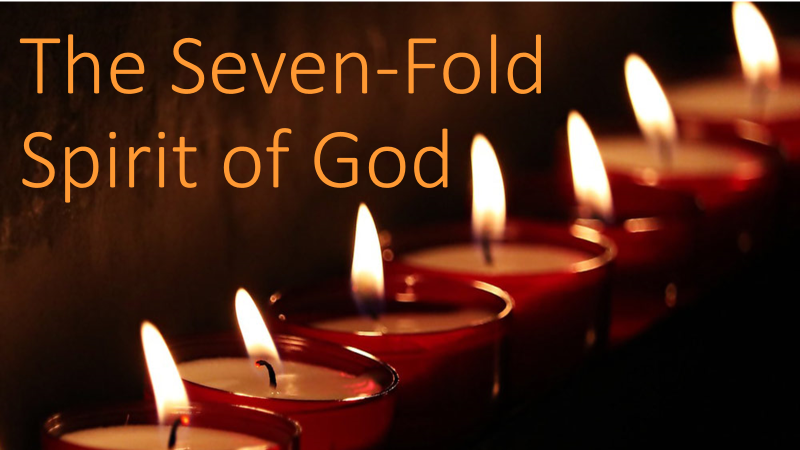 “To the angel a of the church in Ephesus write:
These are the words of him who holds the seven stars in his right hand and walks among the seven golden lampstands.
The Revelation of JESUS
Revelation 2:1-7
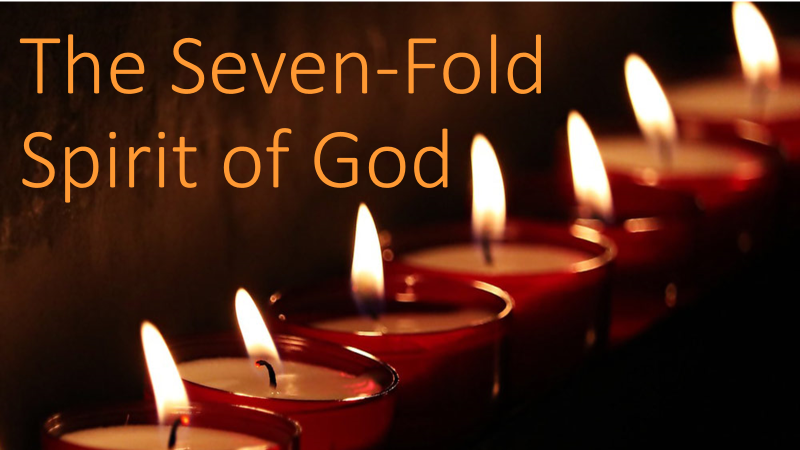 I know your deeds, your hard work and your perseverance. I know that you cannot tolerate wicked people, that you have tested those who claim to be apostles but are not, and have found them false. You have persevered and have endured hardships for my name, and have not grown weary.
The Revelation of JESUS
Revelation 2:1-7
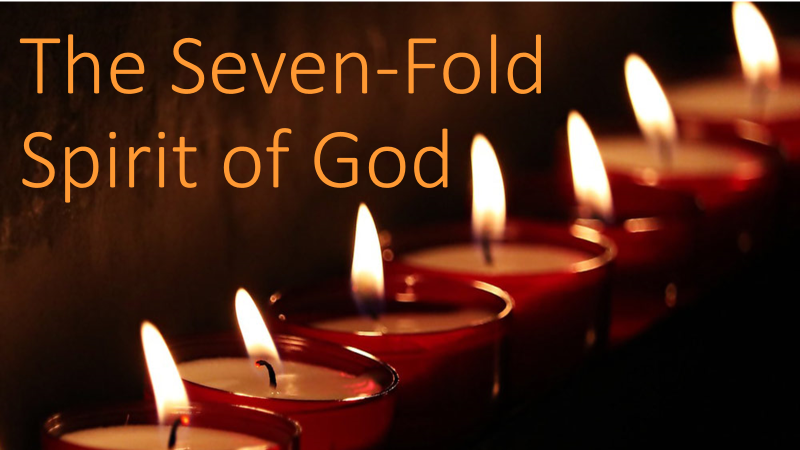 Yet I hold this against you: You have forsaken the love you had at first. Consider how far you have fallen! Repent and do the things you did at first. If you do not repent, I will come to you and remove your lampstand from its place. But you have this in your favor: You hate the practices of the Nicolaitans, which I also hate.
The Revelation of JESUS
Revelation 2:1-7
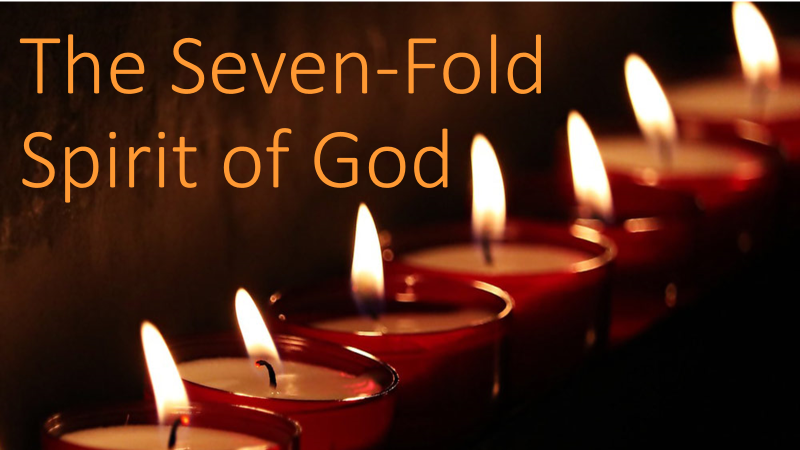 Whoever has ears, let them hear what the Spirit says to the churches. To the one who is victorious, I will give the right to eat from the tree of life, which is in the paradise of God.
The Revelation of JESUS
Revelation 2:1-7
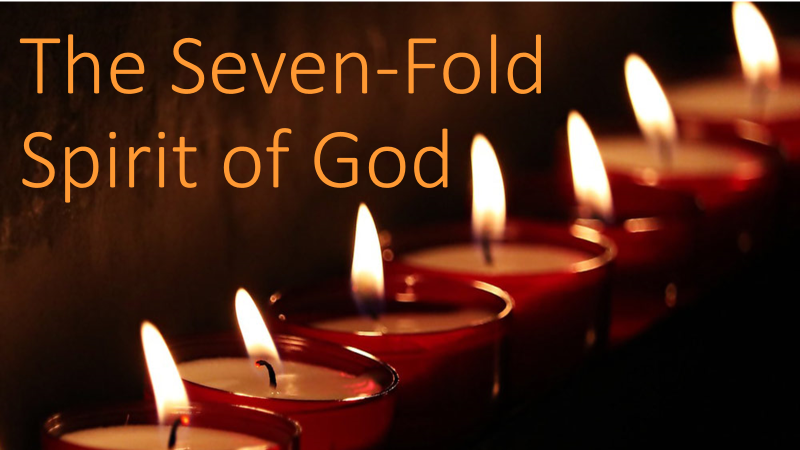 The Revelation of JESUS
JESUS is OUR MELCHIZEDEK
POINT #1
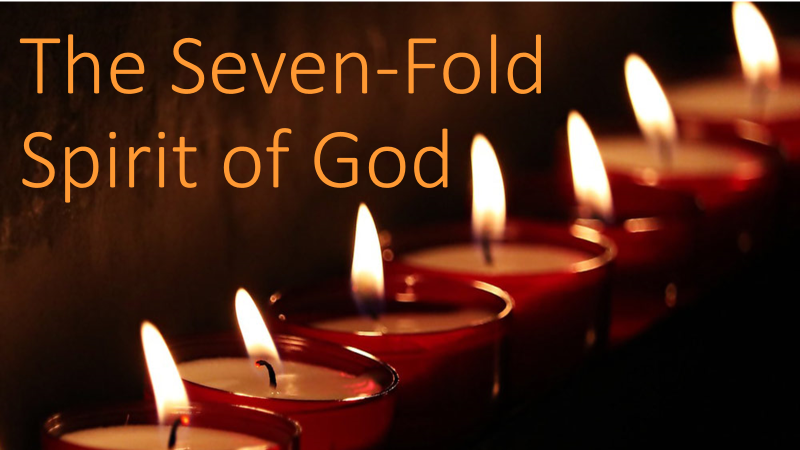 “To the angel a of the church in Ephesus write:
These are the words of him who holds the seven stars in his right hand and walks among the seven golden lampstands.
The Revelation of JESUS
Revelation 2:1-7
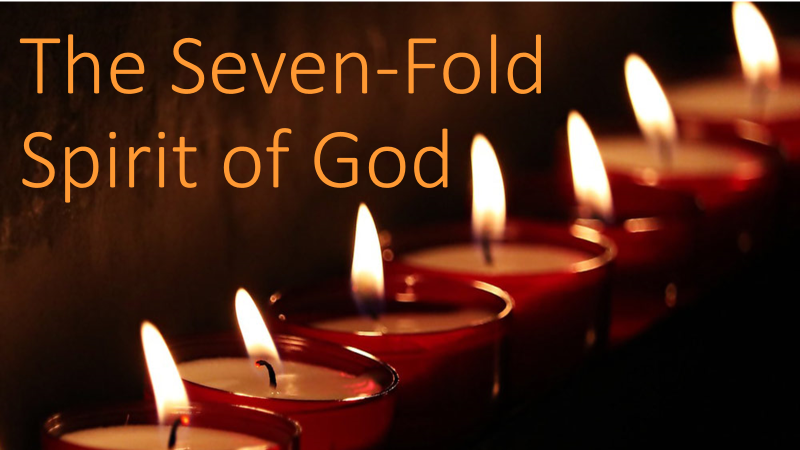 As our priest Jesus not only intervenes and intercedes he INSPECTS
The Revelation of JESUS
POINT #1
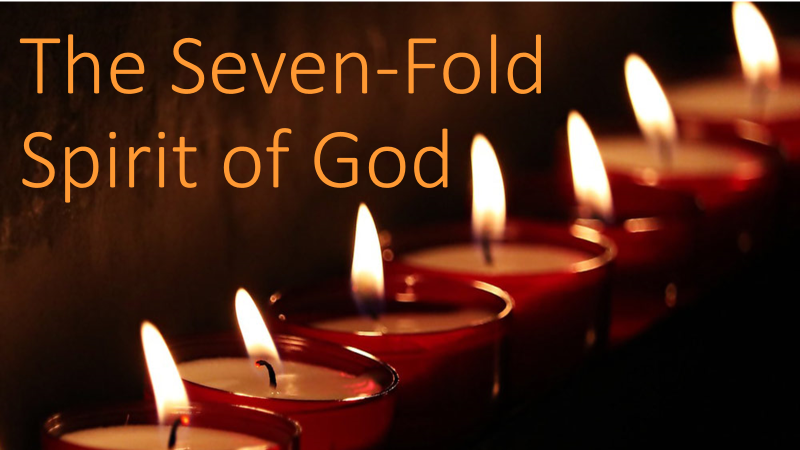 JESUS 
INSPECTS FOR WHAT IS RIGHT
The Revelation of JESUS
POINT #2
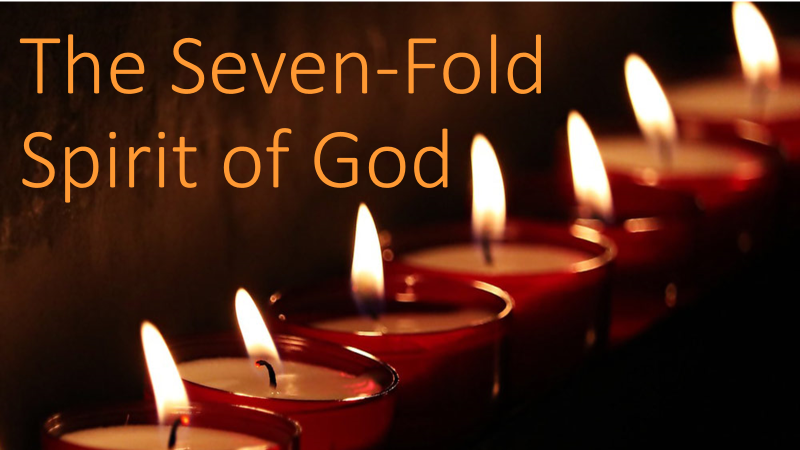 I know your deeds, your hard work and your perseverance. I know that you cannot tolerate wicked people, that you have tested those who claim to be apostles but are not, and have found them false. You have persevered and have endured hardships for my name, and have not grown weary.
The Revelation of JESUS
Revelation 2:1-7
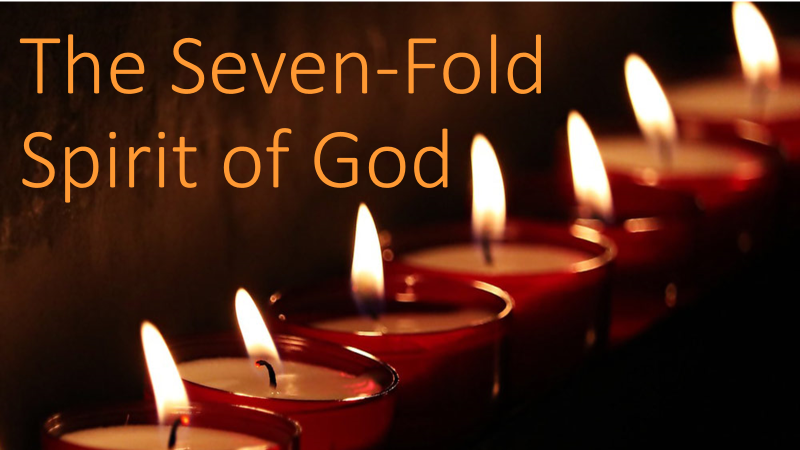 We could learn a thing or two from Jesus about being a parent or a boss
The Revelation of JESUS
POINT #2
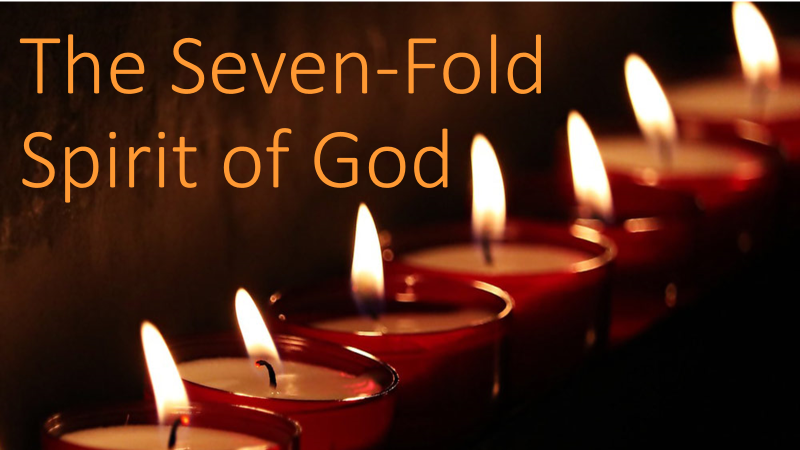 Hard work
Perseverance
Intolerance towards mixture
Test poor leaders
Endure hardships
Stayed strong
The Revelation of JESUS
POINT #2
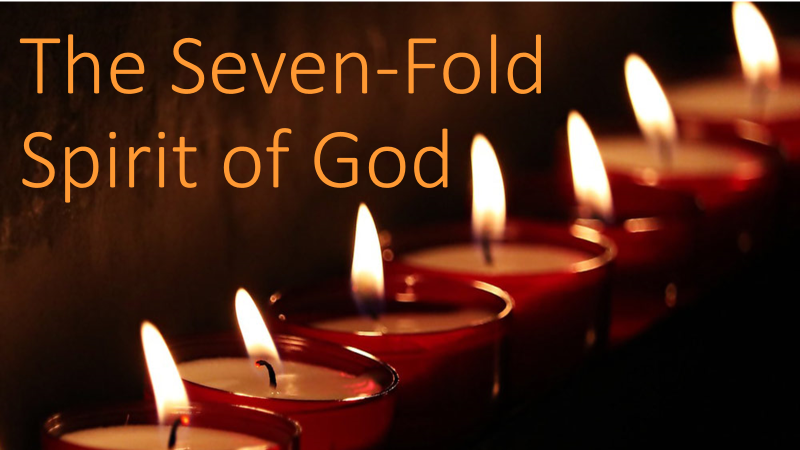 PROBLEM:

You can do all of those good things to be a champion golfer or excel in anything on the earth
The Revelation of JESUS
POINT #2
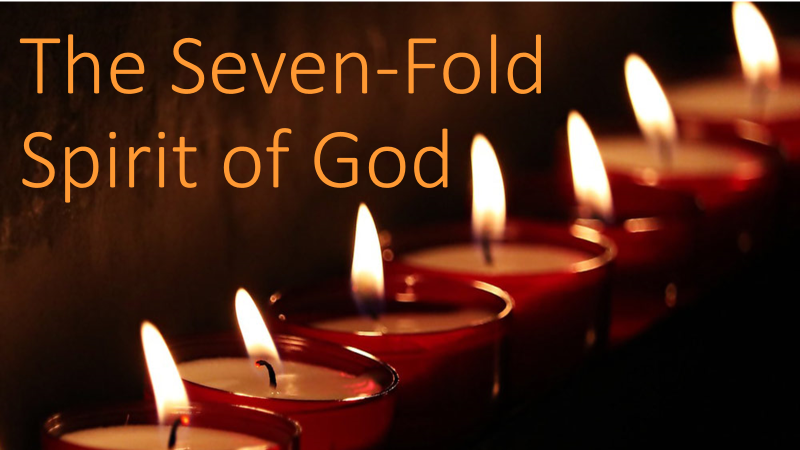 The characteristics of the church of Ephesus could be on a motivational poster to sell vitamins or snake oil or encyclopedias

NOT ENOUGH
The Revelation of JESUS
POINT #2
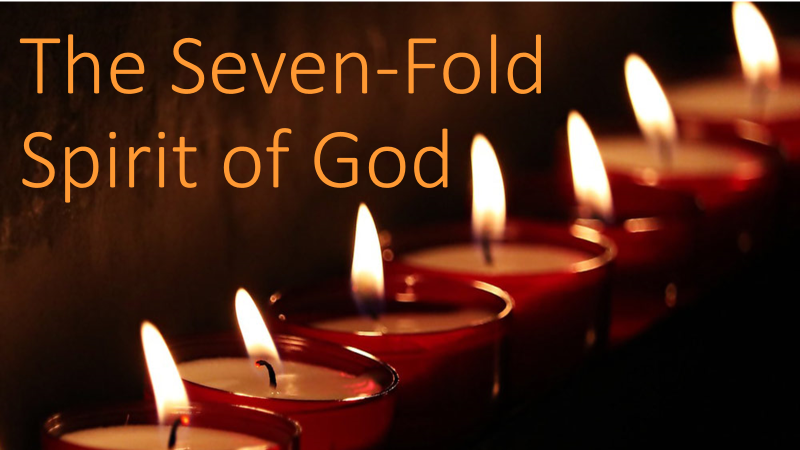 JESUS INSPECTS FOR WHAT IS FIRST
The Revelation of JESUS
POINT #3
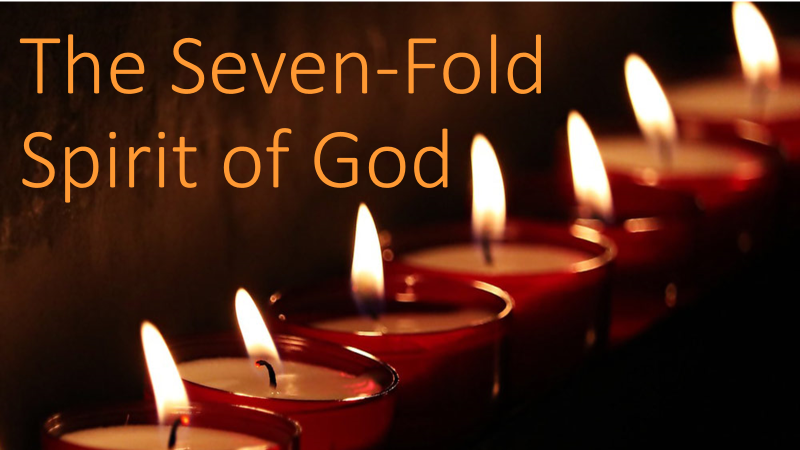 Yet I hold this against you: You have forsaken the love you had at first. Consider how far you have fallen! Repent and do the things you did at first. If you do not repent, I will come to you and remove your lampstand from its place. But you have this in your favor: You hate the practices of the Nicolaitans, which I also hate.
The Revelation of JESUS
Revelation 2:1-7
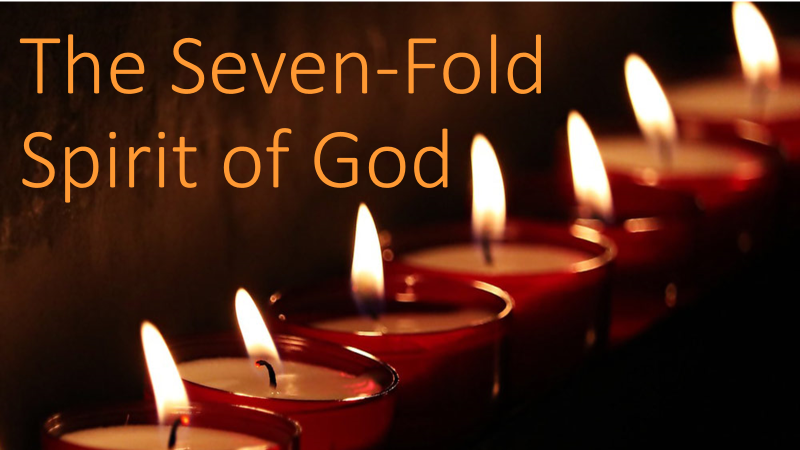 FIRST LOVE – forsaken

FALLEN – A long way

REPENTANCE – passe’

REMOVAL – imminent

PASSION – only negative
The Revelation of JESUS
POINT #3
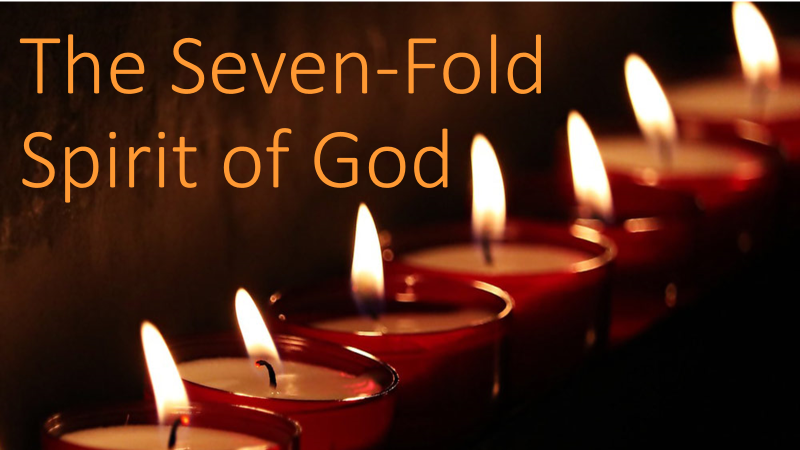 PASSION
FIRE IN THE BELLY
INTENSITY

GONE
The Revelation of JESUS
POINT #3
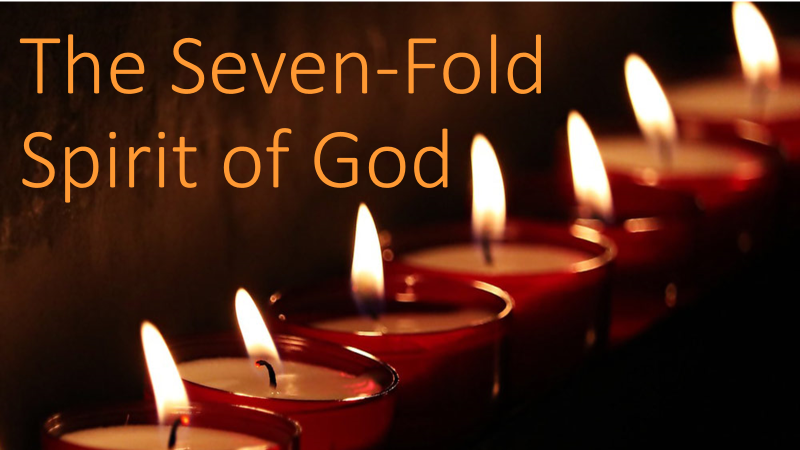 The LOVE OF GOD is a flickering ember on a lampstand and it has been relegated to IRRELEVANCE
The Revelation of JESUS
POINT #3
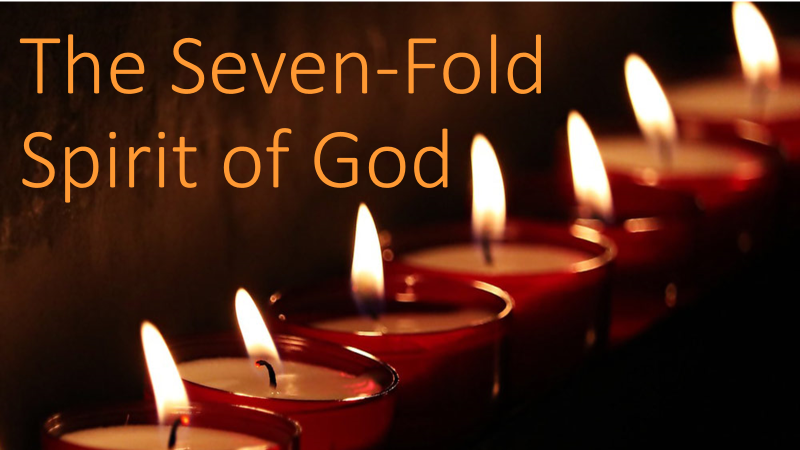 The LOVE OF GOD in Ephesus has been replaced with the zeal of being RIGHT and a dark wisdom and a dark truth
The Revelation of JESUS
POINT #3
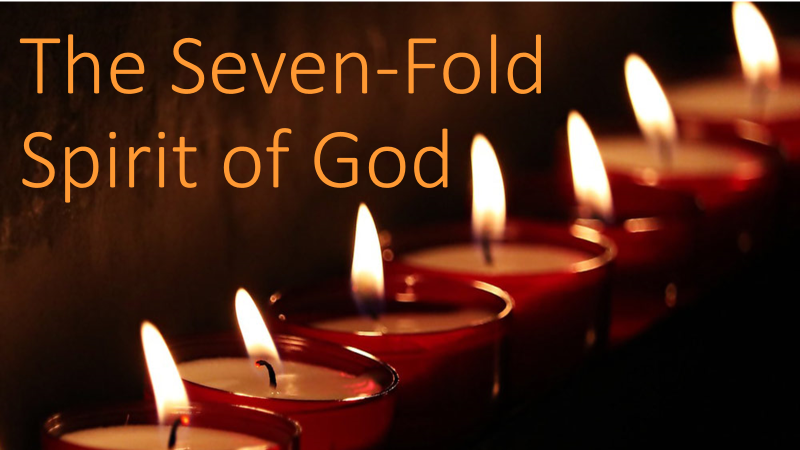 Paul talked to them about a spirit of Wisdom and Revelation but they evidently disregarded him
The Revelation of JESUS
POINT #3
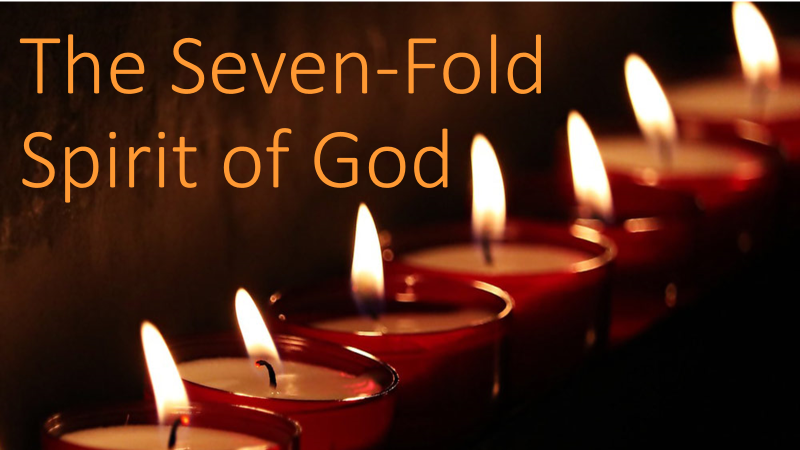 JESUS OFFERS HOPE
The Revelation of JESUS
POINT #4
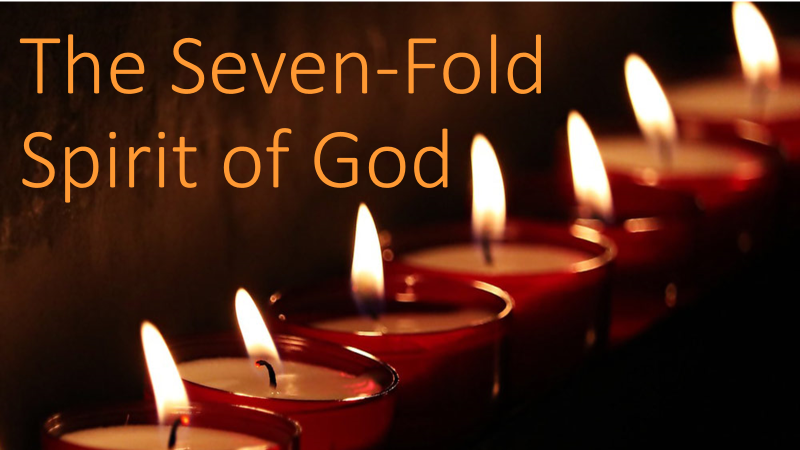 Whoever has ears, let them hear what the Spirit says to the churches. To the one who is victorious, I will give the right to eat from the tree of life, which is in the paradise of God.
The Revelation of JESUS
Revelation 2:1-7
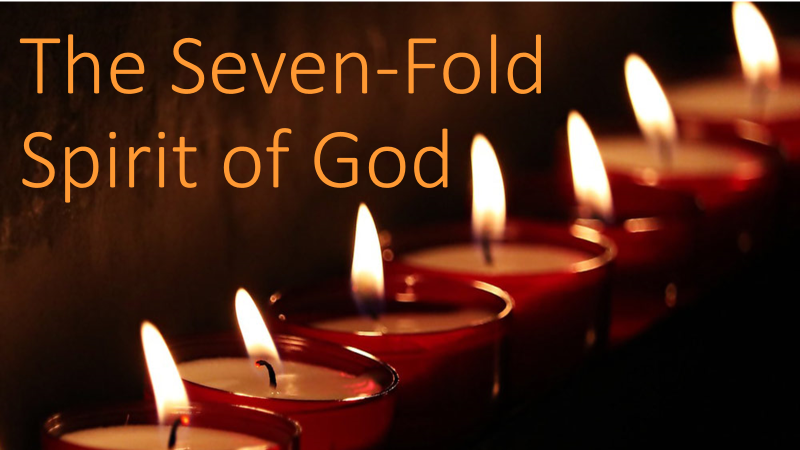 JESUS calls us to the hope offered through life offered as a result of repentance
The Revelation of JESUS
POINT #4
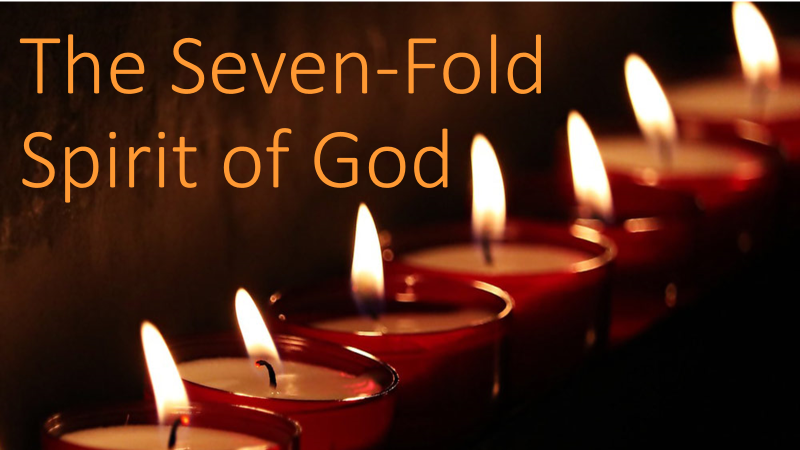 The repentance that he mentions invites the spirit of restoration to take us back to FIRST LOVE, FIRST THINGS, and FIRST VISION
The Revelation of JESUS
POINT #4
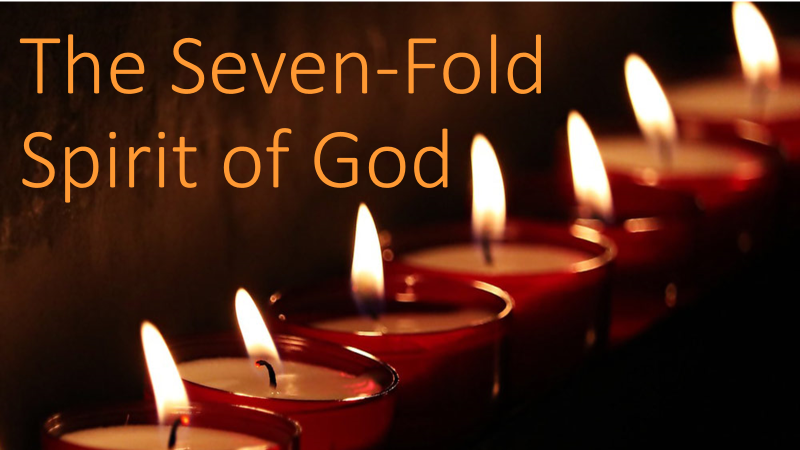 Jesus came to give us life and that abundantly…what moved us from the tree of life?  What nudged us from the garden of God?
The Revelation of JESUS
CONCLUSION
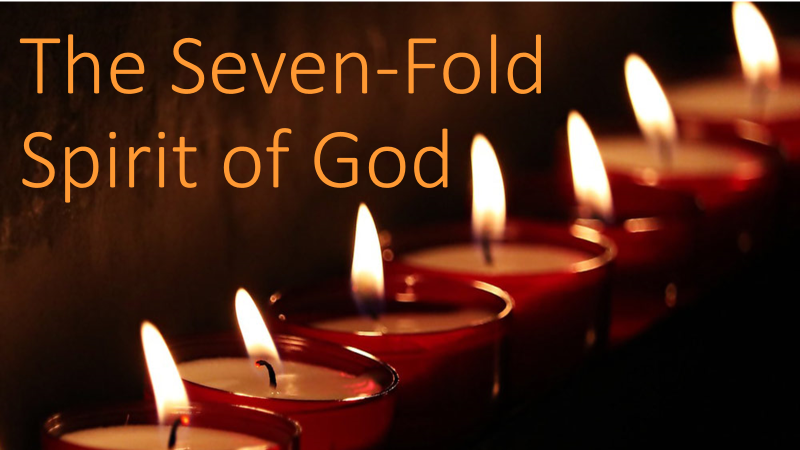 The Revelation of JESUS
What is the first work that Jesus is asking you to do over again?
CONCLUSION
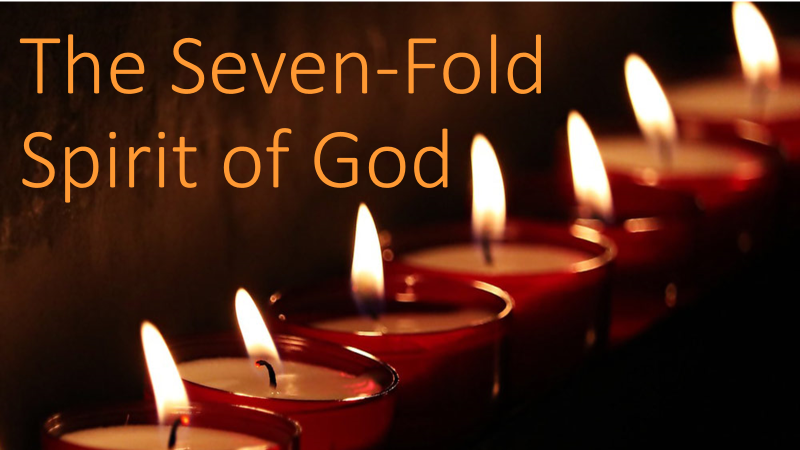 Are you willing to invite the Holy Spirit to refresh, renew, and rekindle something in your spirit?
The Revelation of JESUS
CONCLUSION
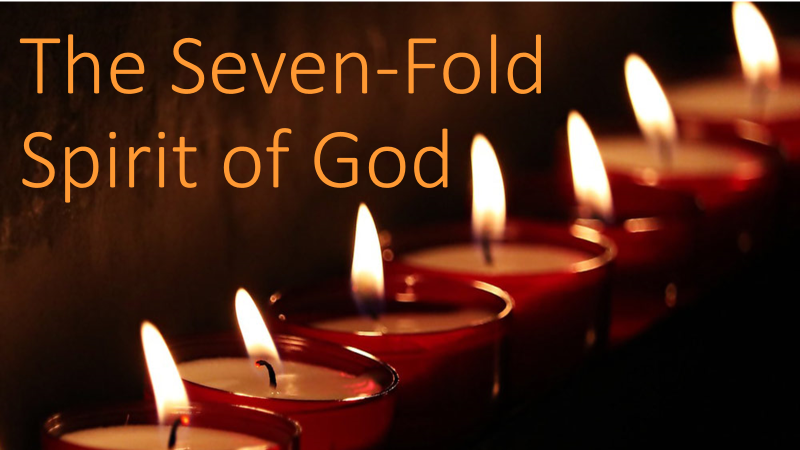 The Revelation of JESUS
Are you willing to spend more time in the garden of His Presence?
CONCLUSION
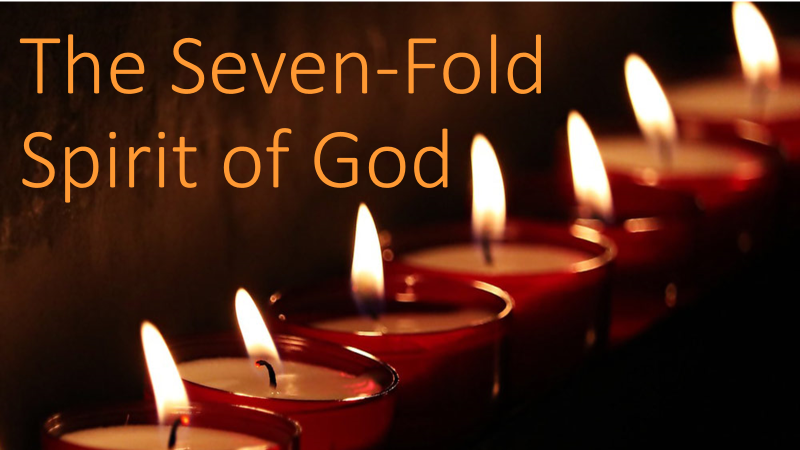 What would happen in your life if you lived dead to yourself but alive to God everyday?
The Revelation of JESUS
CONCLUSION
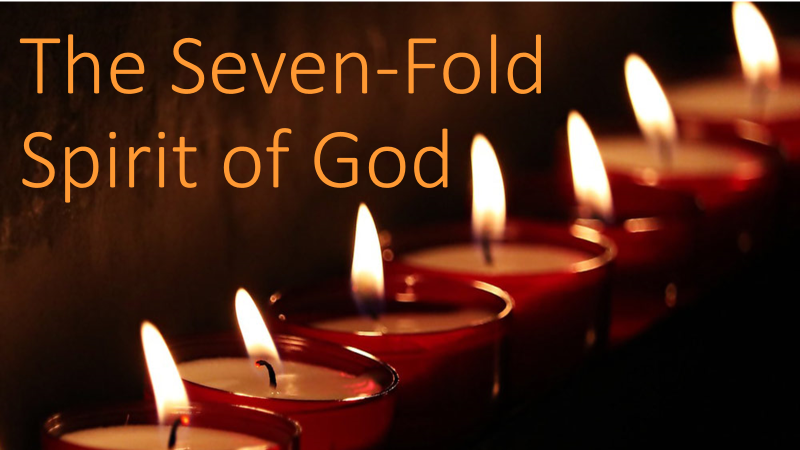 The Revelation of JESUS
What sort of response can you offer to God today?
CONCLUSION